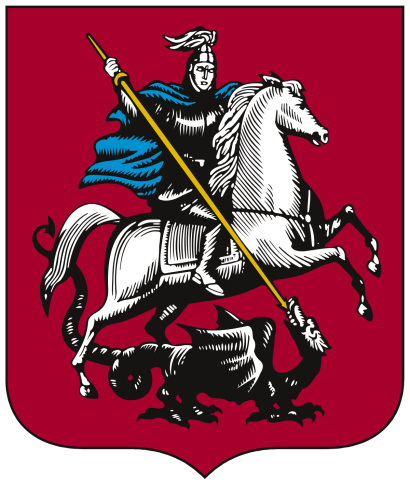 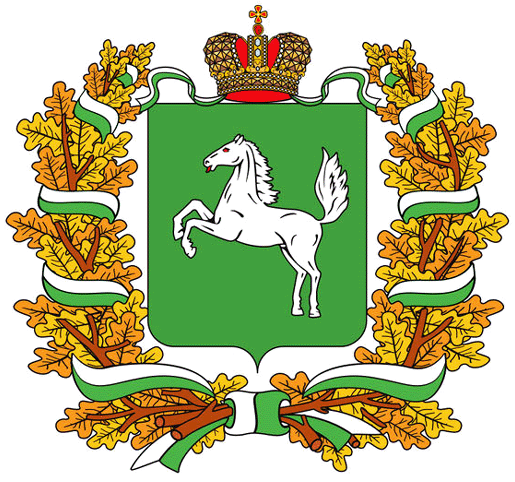 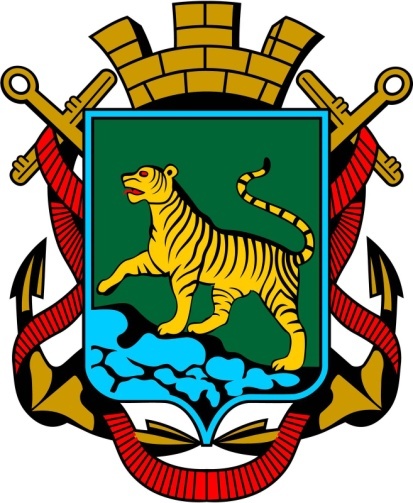 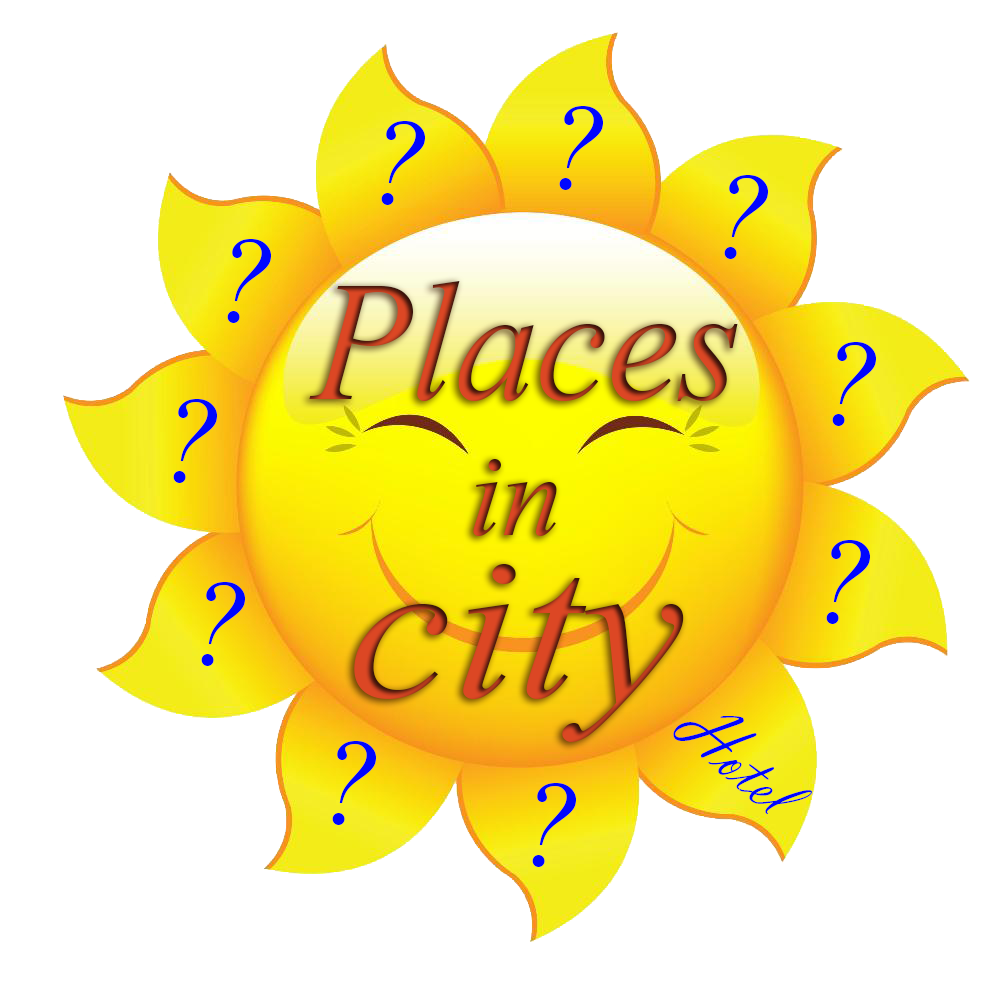 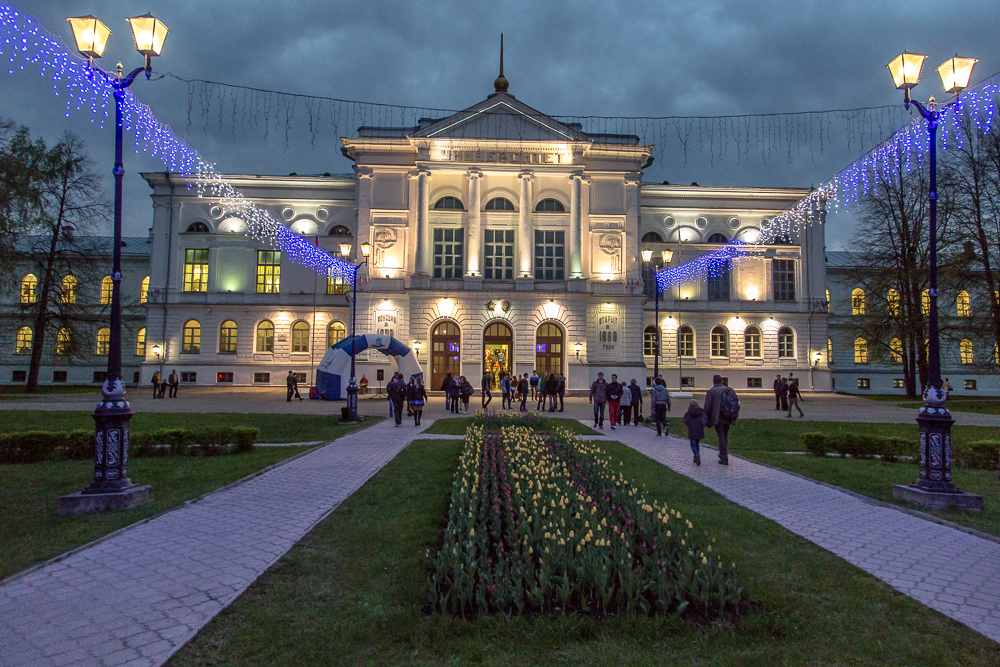 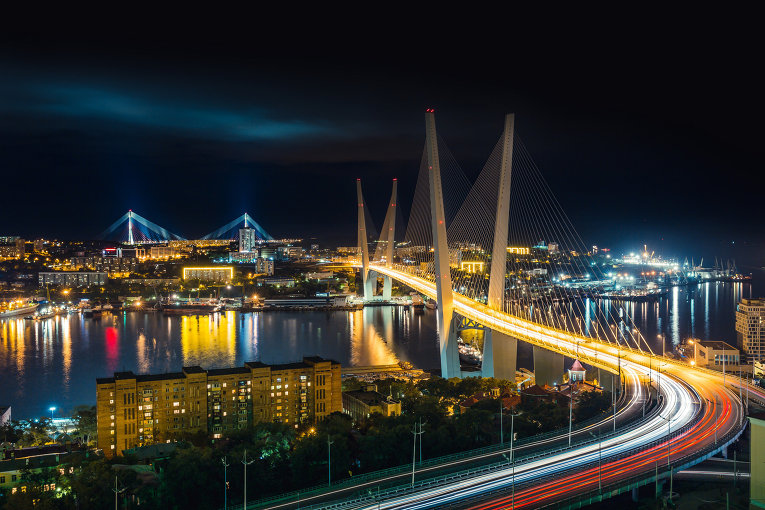 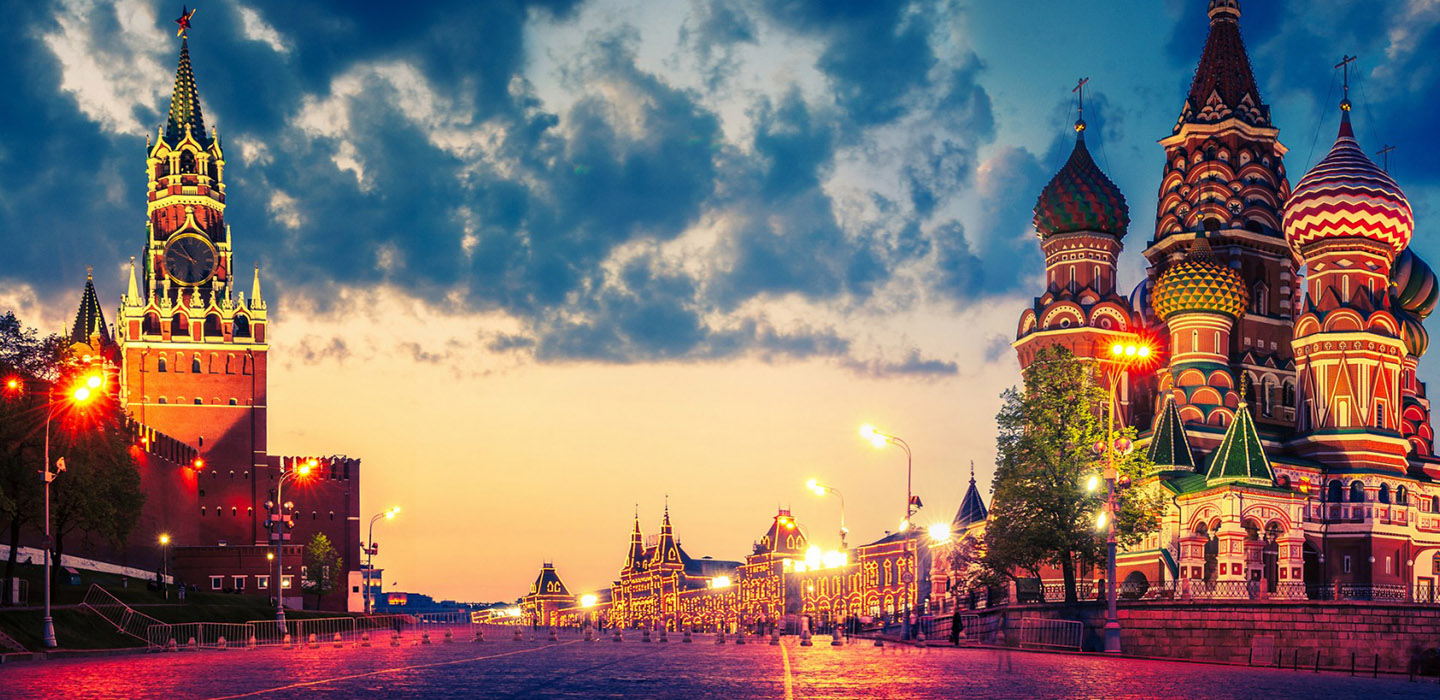 Places in town/in city
We need:
Words
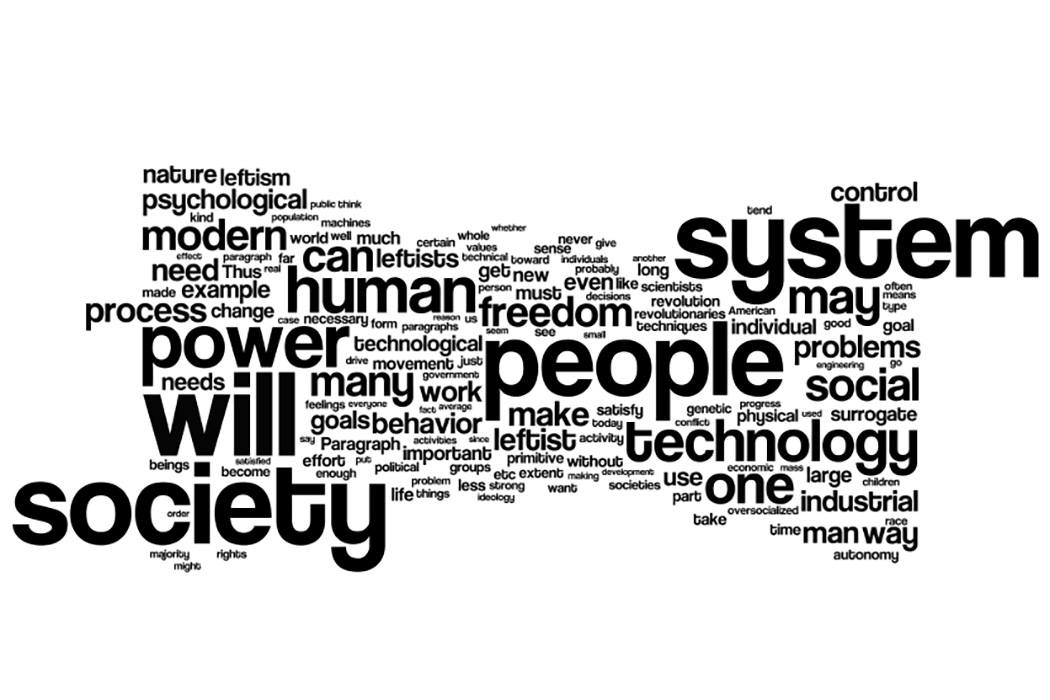 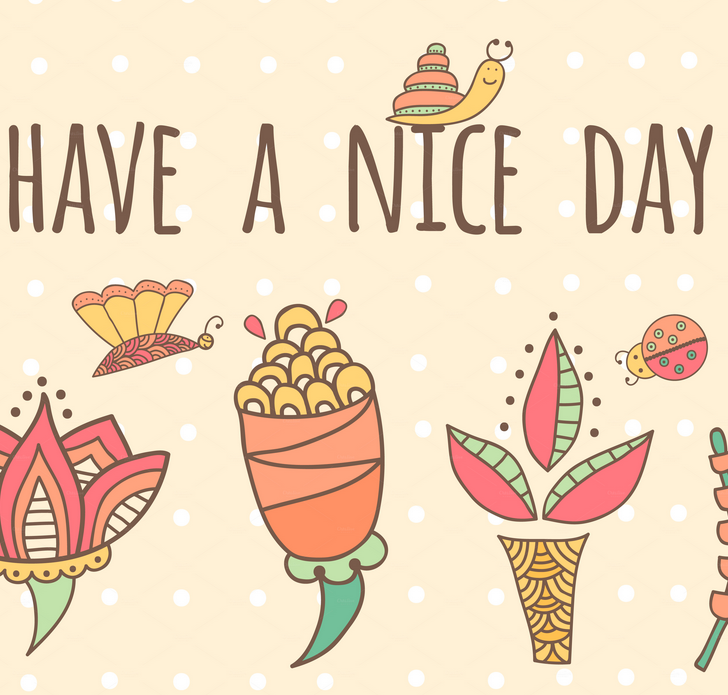 Phrases
Sentences
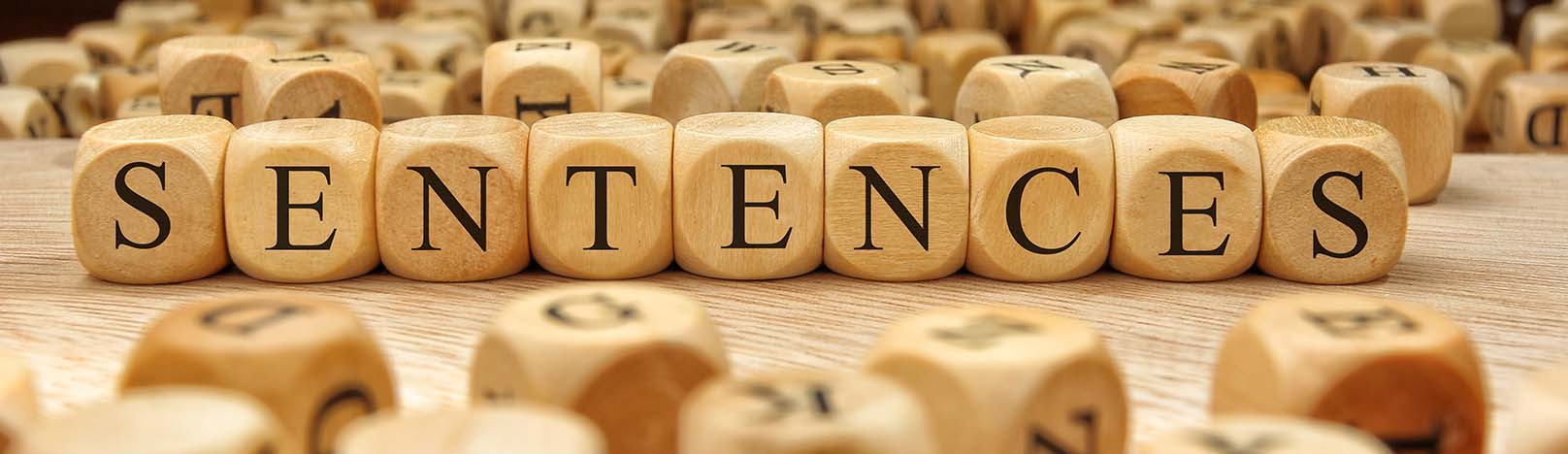 Where can I go in your city?
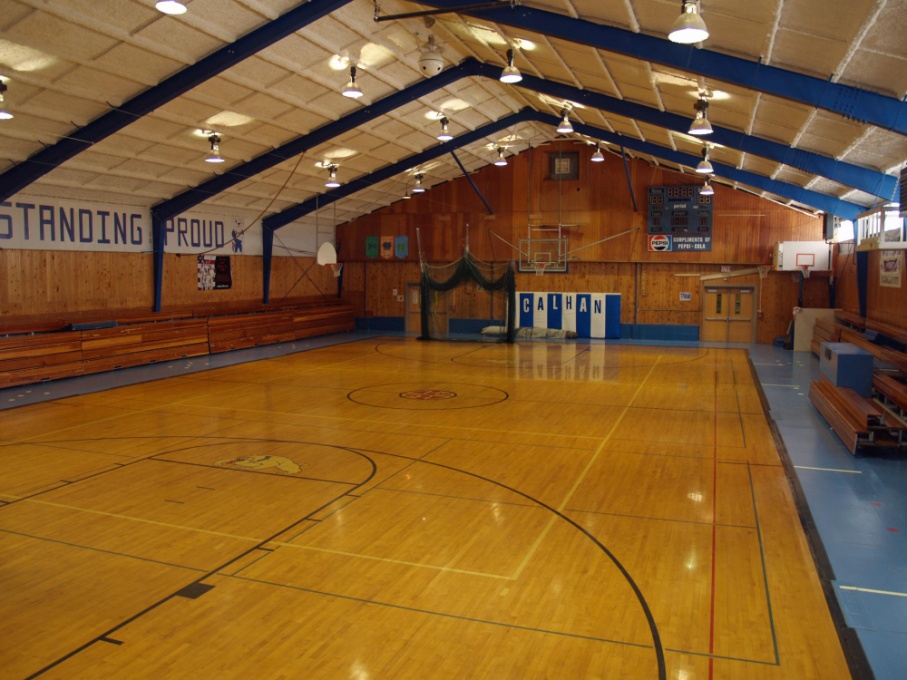 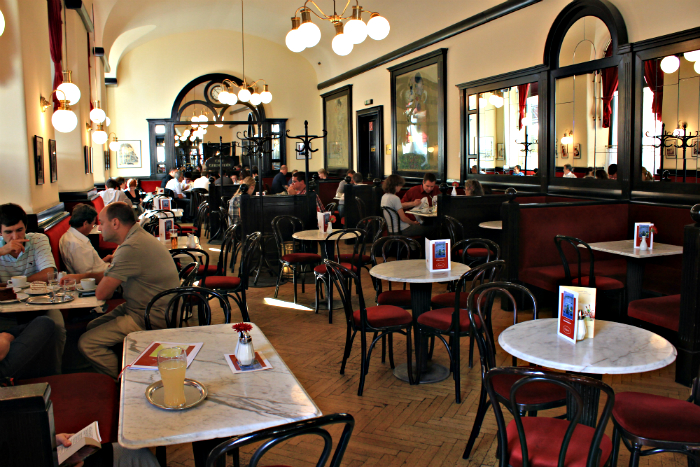 Where should I go?
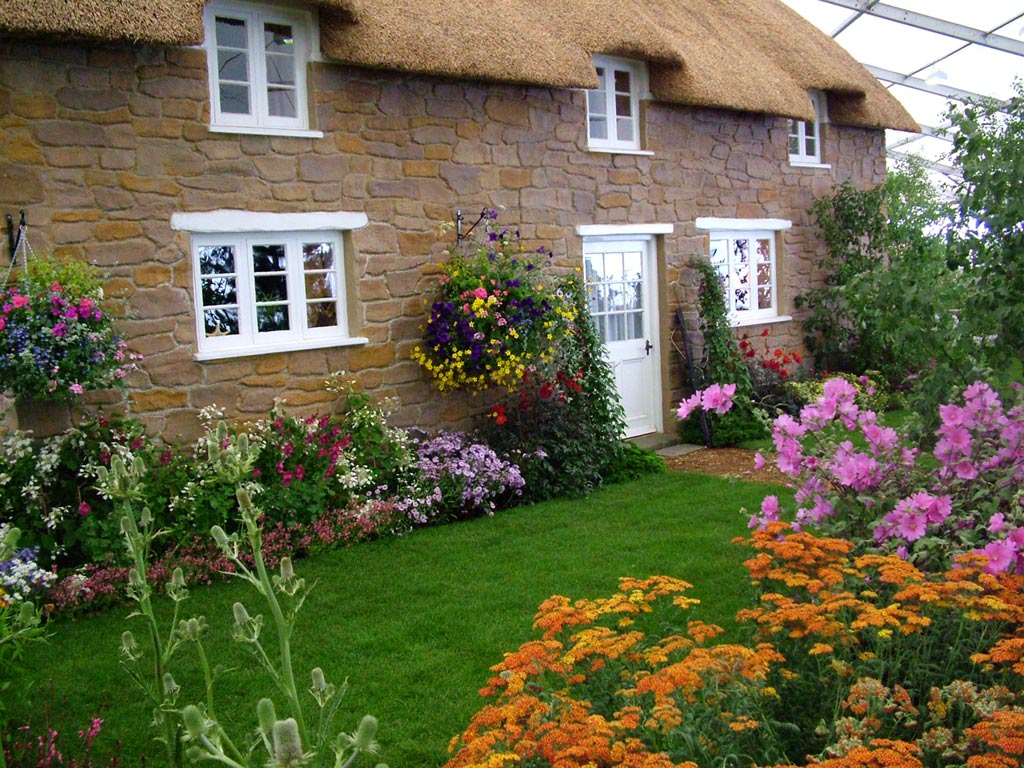 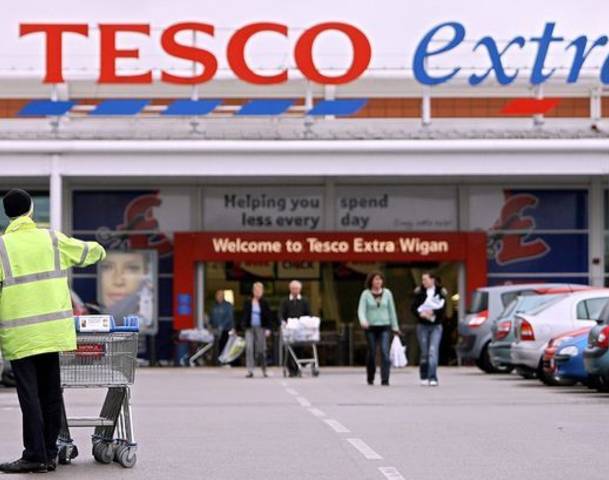 Rules
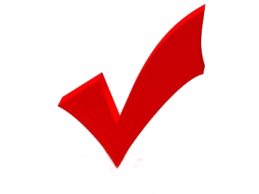 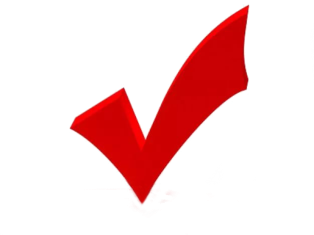 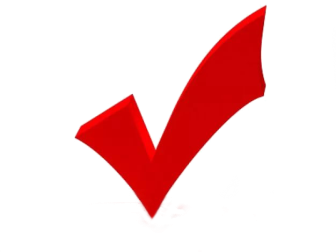 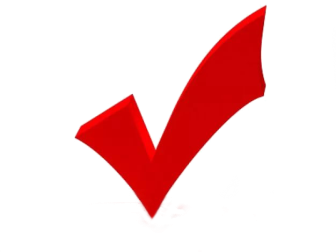 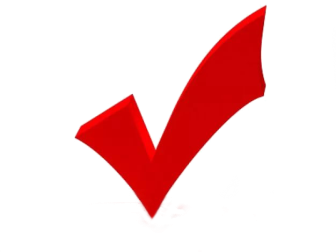 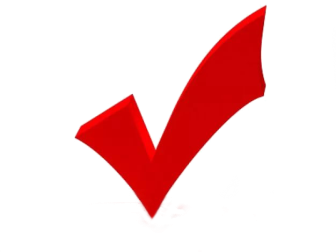 What’s the weather like in your city?
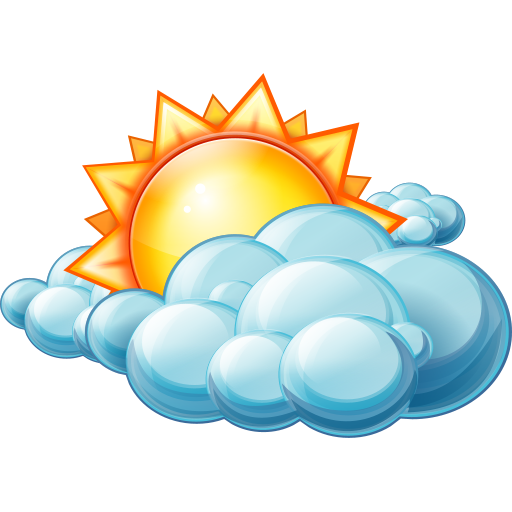 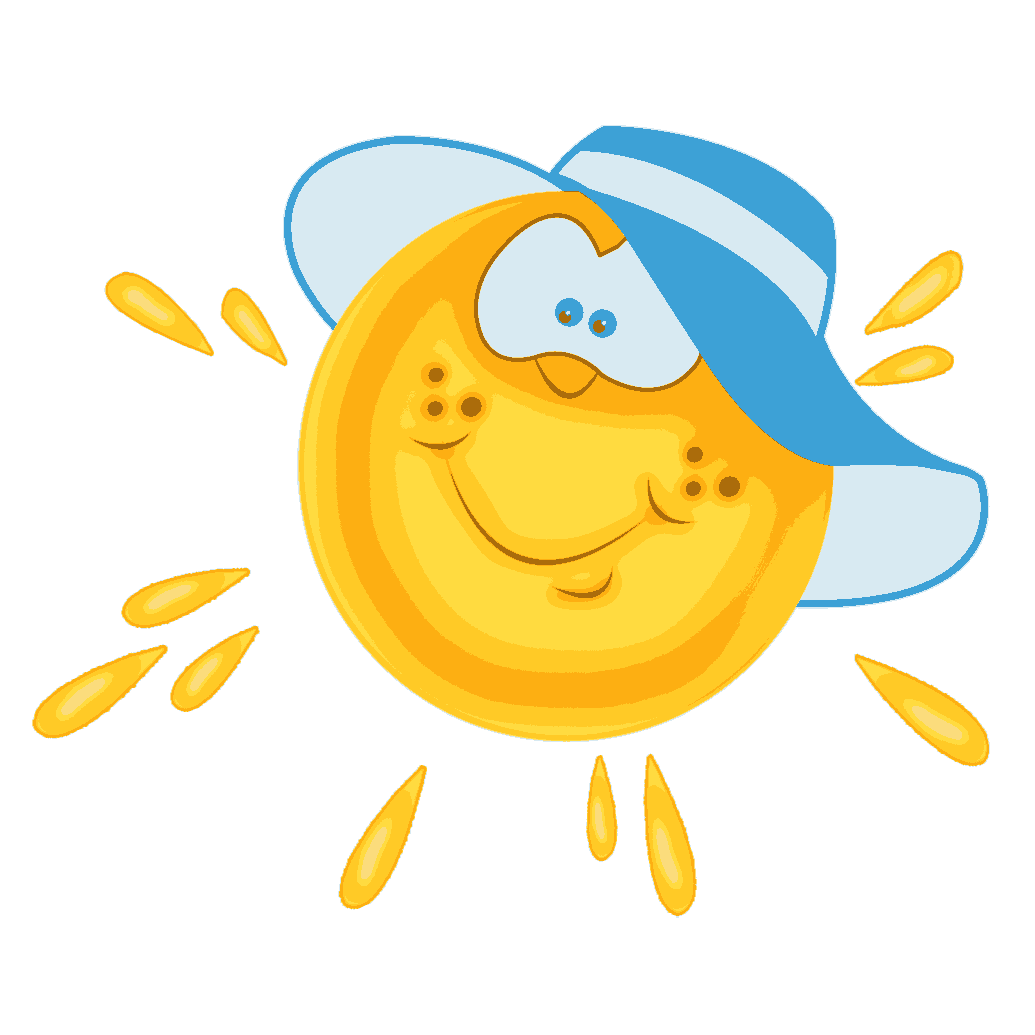 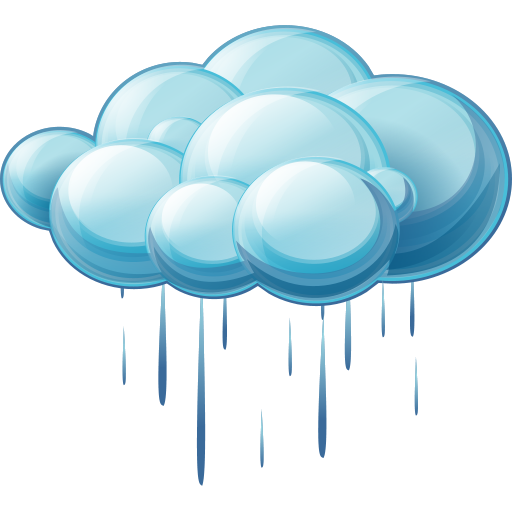 Sunny
Cloudy
Rainy
Домашнее задание
Создайте рекламный буклет 
для гостей города Cеверска
Начните с:
Welcome to Seversk.
Here you can go……